What Is Engineering?What Is Design?
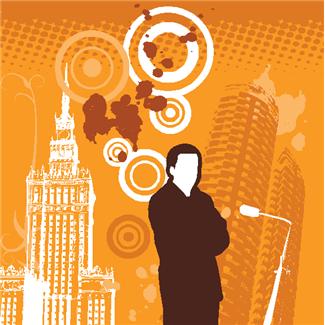 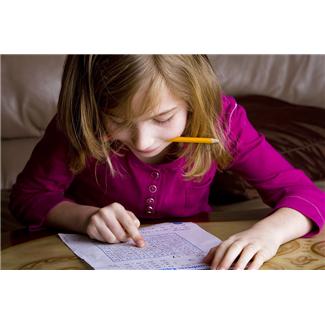 [Speaker Notes: What Is Engineering? What Is Design? Lesson > TeachEngineering.org
Image source (graphic): Microsoft clipart: http://office.microsoft.com/en-us/images/results.aspx?qu=design&ex=1#ai:MC900437729|
Image source (girl): Microsoft clipart: http://office.microsoft.com/en-us/images/results.aspx?qu=thinking&ex=1#ai:MP900442219|mt:2|]
Pre-Lesson Quiz
What is engineering?




List some example design challenges.
2
Pre-Lesson Quiz Answers
What is engineering?
Engineering is using science and mathematics to solve problems that improve the world around us. For instance, engineers design skateboards, traffic lights, power plants, airplanes, computers, phones, roller coasters, spacecraft, games, materials, skyscrapers, chemicals, medicines, replacement body parts, etc.
List some example design challenges.
	Possible answers are unlimited! Examples: designing more energy-efficient cars, bridges to get across rivers, alarm clocks to wakeus up, and even software, trips and events!
3
What Is Engineering? And Design?
50 minutes
In our modern world, challenges are everywhere! 
How can we waste less? How can we harness solar energy and other renewable energy more effectively? How can we design energy-efficient (green) houses? How can we build smarter and safer cars and trains... better roads and bridges? How do we design better biomedical devices to improve diagnosis and human health? How do we understand the functioning of our brains?
These are big ideas that engineers and scientists work on to help improve the world we live in.
Today we will learn more about engineering and the “design cycle” and then finish with a design challenge for you.
4
[Speaker Notes: 50 minutes]
Grand Challenges for Engineers
These are the biggest challenges that face engineers of the future:
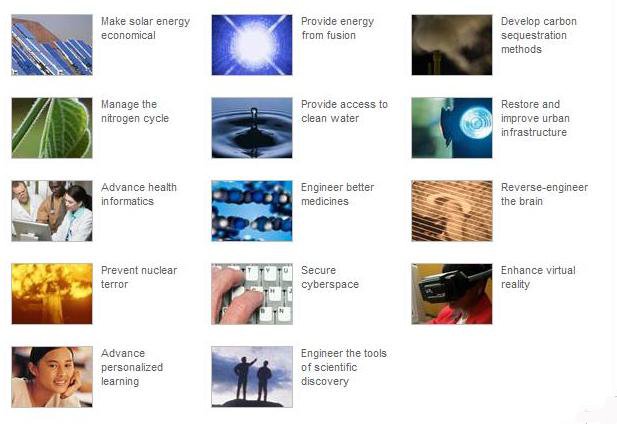 5
[Speaker Notes: The NAE has identified these 14 Grand Challenges for Engineering in the 21st Century. The Grand Challenges are a call to action and serve as a focal point for society's attention to opportunities and challenges affecting our quality of life. 
Source: National Academy of Engineering via the University of Iowa at http://www.engineering.uiowa.edu/ess/14-grand-challenges and http://www.engineeringchallenges.org/Object.File/Master/11/574/Grand%20Challenges%20final%20book.pdf]
What Is Engineering?
Engineering is using science and mathematics to solve problems to improve the world around us. In the process, engineers also apply their economic, social and practical knowledge.
Many different fields of engineering exist…
 Watch this 5-minute “What Is Engineering?” video:
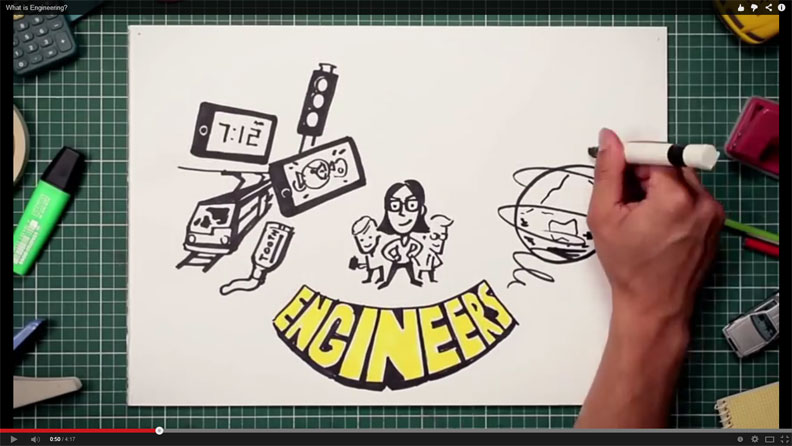 http://www.youtube.com/watch?v=bipTWWHya8A
6
[Speaker Notes: Show students the University of Newcastle’s 4:17-minute video, “What Is Engineering?” at https://www.youtube.com/watch?v=bipTWWHya8A.]
What Are Engineering Disciplines?
Let’s go through the different disciplines of engineering using a website for K-12 developed by the American Society for Engineering Education http://www.egfi-k12.org/#
Click on a flashcard for an engineering disciplineyou want to explore, and itprovides you with details.
The website also has many fascinating videos explaining engineering.
The next three slides provide more details about the various disciplines.
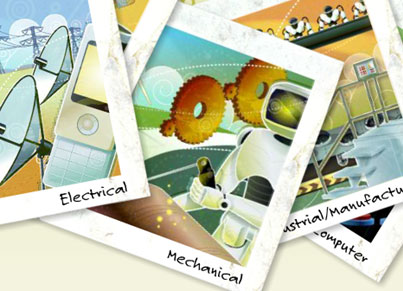 7
[Speaker Notes: If computers are available for each student or small student groups, let students explore the interactive engineering discipline flashcards on the ASEE website (http://www.egfi-k12.org/).Ask students to explain what they learned about at least one specific field of engineering.
Image source: ASEE/eGFI at http://www.egfi-k12.org/
eGFI = “Engineering—Go for It!”]
Example Engineering Disciplines
8
[Speaker Notes: Aerospace, architectural, agricultural, bioengineering/biomedical, chemical/biological, civil, computer, electrical
Source: ASEE’s eGFI website at http://students.egfi-k12.org/read-the-magazine.htm]
More
Example Engineering Disciplines
9
[Speaker Notes: Engineering management, engineering science/physics, environmental, general engineering, industrial, manufacturing, materials, mechanical, mining, naval architecture
Source: ASEE’s eGFI website at http://students.egfi-k12.org/read-the-magazine.htm]
More
Example Engineering Disciplines
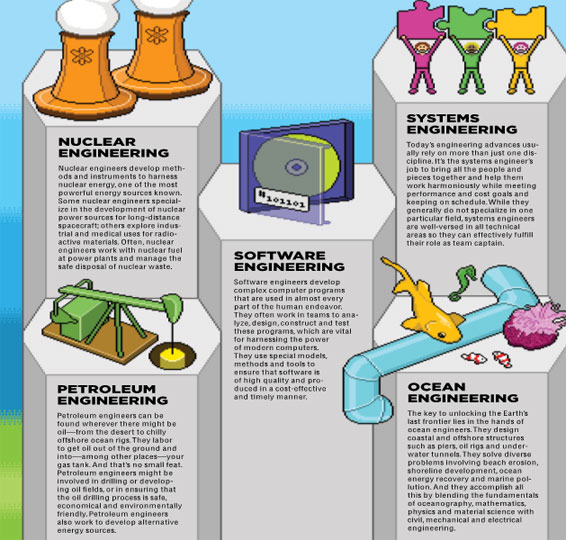 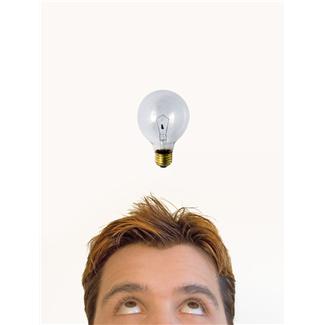 10
[Speaker Notes: Nuclear, petroleum, software, systems, ocean
Source: ASEE’s eGFI website at http://students.egfi-k12.org/read-the-magazine.htm
Light bulb and man image source: Microsoft clipart: http://officeimg.vo.msecnd.net/en-us/images/MH900442237.jpg]
What Is Design?
Design challenges are not limited to engineering, but can also be found in other fields.
Artists, architects, interior designers, clothing designers, etc., are all “designing” products and solutions for us!  So, they are also engaged in the design process!
So, what is design? Design can be loosely stated as the art of creating something that does not exist. Such a creation can be in the mind, too. For instance, you can “design a story” by thinking about the story plot, the characters you want to use in the tale, how long you want it to be, and who you want to be reading it.
Let’s first consider engineering design, and then you will perform a non-engineering design activity.
11
Engineering Design Process
ASEE website states: 
“For engineers, the design process is a series of steps that helps teams frame and solve complex problems. Anyone can do it! To figure out how to build something, engineering teams gather information and conduct research to understand the needs and challenges to be addressed.”
So, in a design cycle, the steps indicated in the diagram are done in sequence, and sometimes repeated, too, to improve the design!
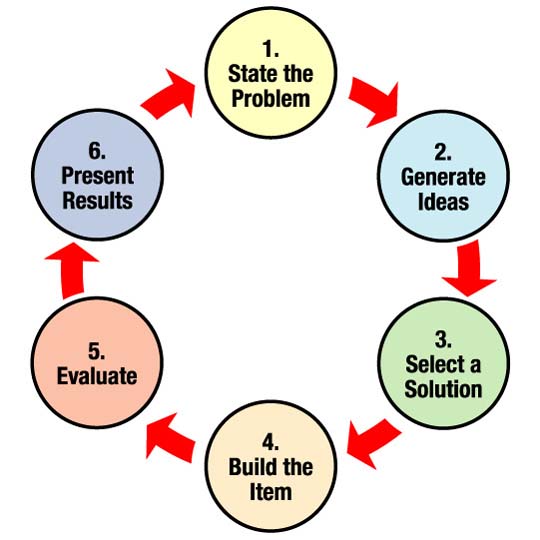 12
See more details on the next slide. 
Diagram source: http://teachers.egfi-k12.org/design-process/
[Speaker Notes: Diagram source: NASA via ASEE at http://teachers.egfi-k12.org/design-process/]
Engineering Design Process
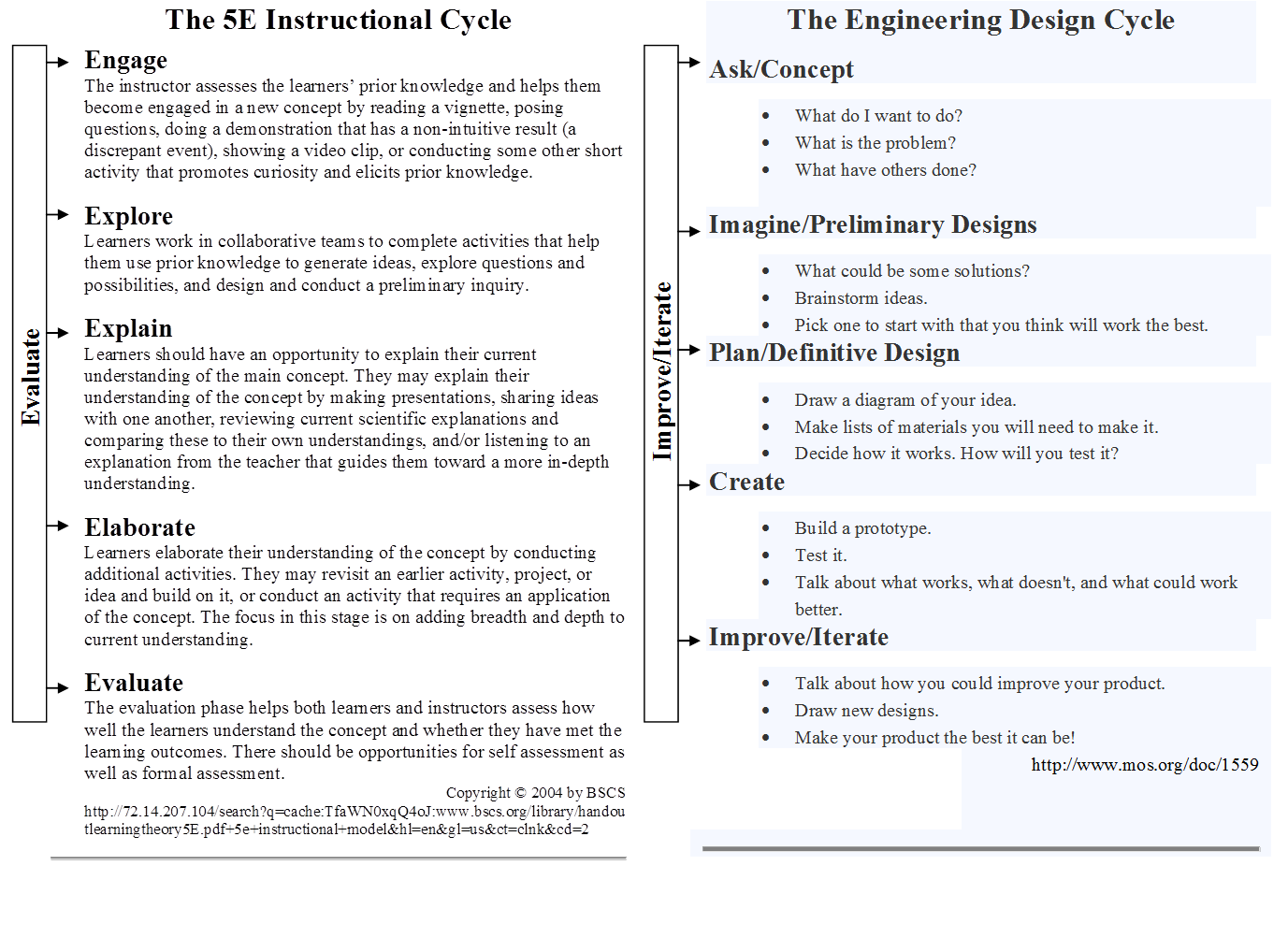 Follow these steps...
13
[Speaker Notes: Source: Museum of Science, Boston, at http://www.mos.org/doc/1559 or http://legacy.mos.org/designchallenges/]
Examples of Engineering Design
Remember, the concept of design is not limited to engineering and can be applied to other life problems.
Let’s consider an example non-engineering design problem by challenging you to design a picnic! 
14
Source: Engineering is Elementary, http://www.eie.org/eie-curriculum/curriculum-units
[Speaker Notes: Optional: If time permits, download some of the 20 engineering design units created for elementary students; they are free of cost, and use them in class: Engineering is Elementary at http://www.eie.org/eie-curriculum/curriculum-units]
Your 15-Minute Design Challenge:
To design a picnic for your friends.
Brainstorm how you would plan and organize a picnic for your friends. Consider each of the steps in the design cycle (slide 13) and address each one.
Assuming that you organized and held such a picnic, what might be some things you might have missed during planning the first time, and how can you use that to “improve” the picnic the second time?
How is this activity similar to designing a new house or designing spacecraft to take us to the moon?
15
Design Challenge: Design a Picnic for Your Friends
Example Questions to Answer
Where do you want to hold the picnic? At home, a park, a rented place?
How many friends to invite? Via Facebook, text, email?
What day/time? How much advance notice so you can make sure everyone might has that day open?
What foods and beverages to provide?
What games or activities to plan?
What is your budget? Total all estimated costs on a financial sheet. If costs too much, iterate and revise your plan.
Will the picnic plan be acceptable to your parents/guardians?
16
Post-Lesson Quiz
What is engineering?



List some example design challenges.
17
Post-Lesson Quiz Answers
What is engineering?
Engineering is using science and mathematics to solve problems that improve the world around us. For example, engineers design toasters, robots, light bulbs, air conditioning, surgical tools, software, snowboards, shoes, ships, radar, oil rigs, and nanotechnology and pollution solutions.
List some example design challenges.
	Possible answers are unlimited! Examples: designing water treatment plants, highway bridges and tunnels, factory assembly lines, and even vacations and picnics!
18
Vocabulary
design: Loosely stated, the art of creating something that does not exist.
engineering: The use of science and mathematics to solve problems to improve the world around us.
engineering design process: A series of steps used by engineering teams to guide them as they develop new solutions, products or systems.The process is cyclical and may begin at, and return to, any step.
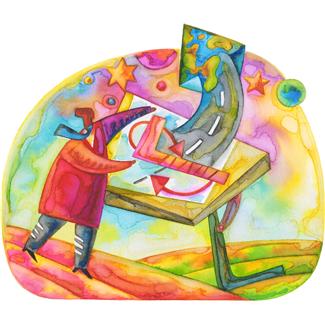 19
[Speaker Notes: Image source: Microsoft clipart: http://office.microsoft.com/en-us/images/results.aspx?qu=design&ex=1#ai:MP900398793|mt:2|]